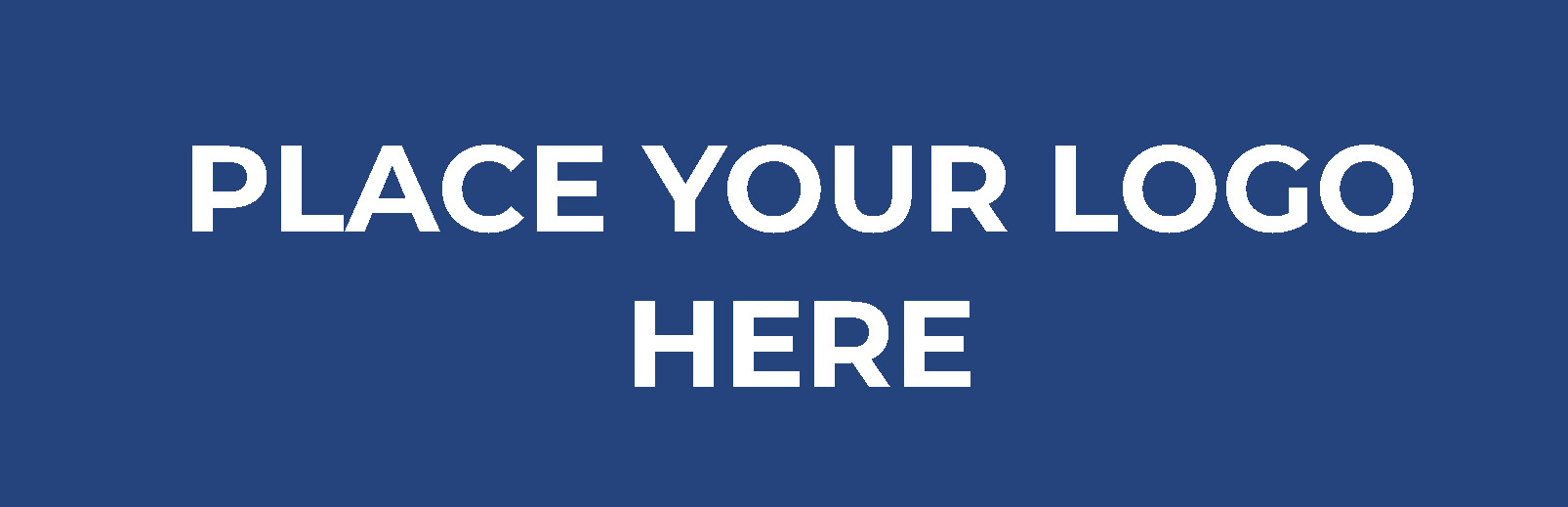 INSERT YOUR ASSOCIATION
NAME HERE
Date | Time